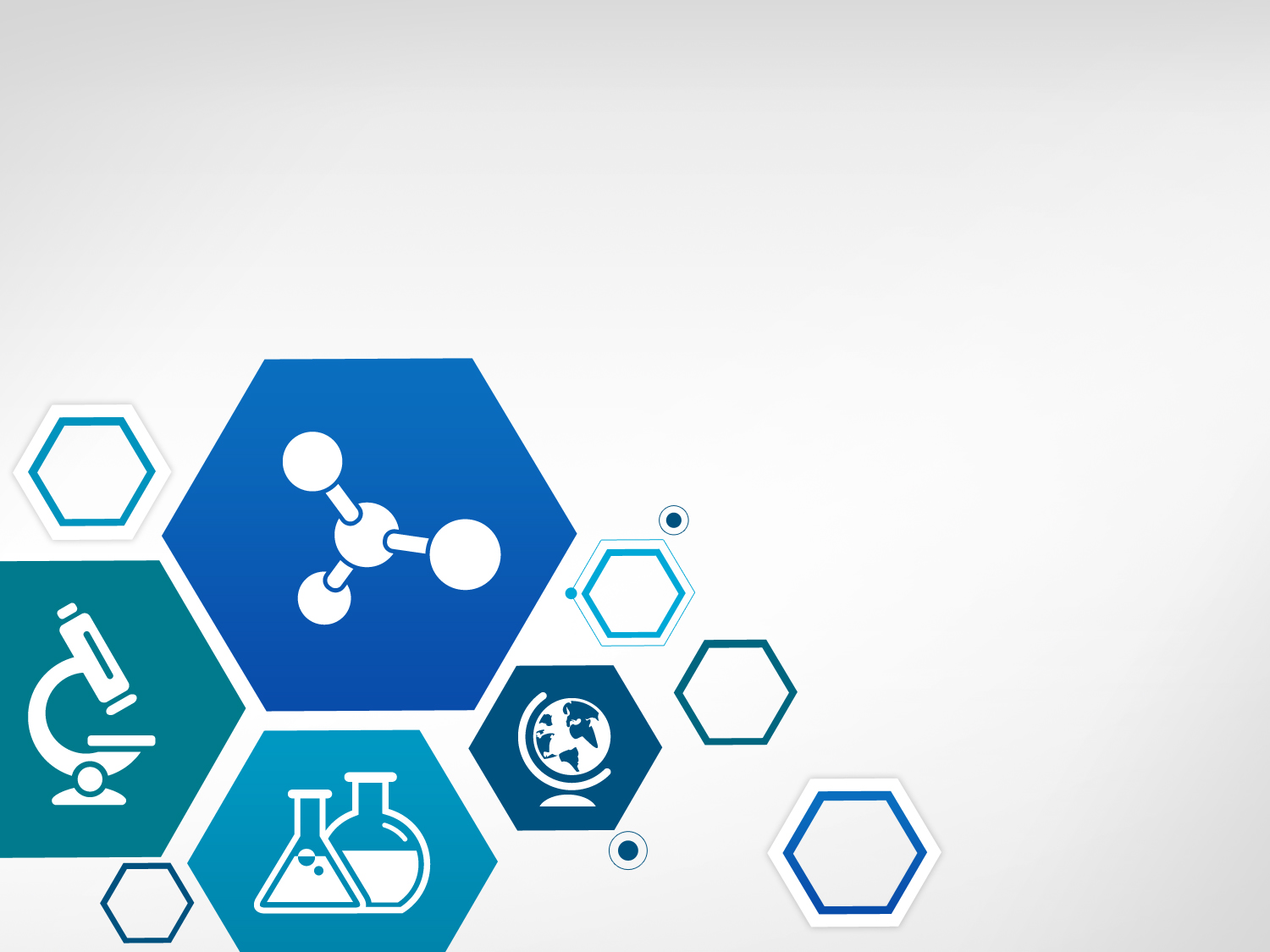 「기업부설연구소 육성센터」’25년 신규 입주기업 모집 선정평가
기업명 :    
(연구개발사업명 :     )
202 .   .
발표자명(기업) :   
멘토(화학(연)) :   
기업 로고
1. 입주타당성
가. 입주 동기 및 지원 희망 사항
◦ 입주 지원 동기
 - 입주를 희망하는 이유와 부설연구소 육성센터 설립 취지에 부합하는 사항을 구체적으로 기술

◦ 입주 시 지원 희망 사항
 - 입주 시 화학(연)에서 지원해 주길 희망하는 사항을 구체적으로 기술
  (시설 /설비 /기자재 /인력 /교육 /기술지도 /경영 /마케팅 /홍보 등 자유롭게 작성)
나. 입주기업 장비 목록 및 전기용량
2. 부설 연구소 운영계획 및 역량
가. 부설연구소 운영계획
◦ 입주를 통해 강소기업으로 도약하기 위한 기업 성장 비전 및 로드맵을 제시하고, 
  이와 연계한 기업부설 연구소 투자‧운영 계획 기술
  ※ 기업 성장 비전 및 로드맵에 대하여 단기/중기/장기 구분 기재
 - 투자‧운영 계획 : 연구개발 계획, 연구인력 운영 및 충원, 연구비 조달, 장비/시설 확충 등
 - 입주기업 선정 시, 기존 기업부설(연)과 운영 차별화 전략 제시
나. 참여인력 전문성
1) 대표자 인적사항
나. 참여인력 전문성
2) 참여인력(부설연구소 소속 상주인력만 작성)
* 상주인력은 부설연구소 소속으로, 부설연구소에 주 5회 이상 출근을 의미함
** 부설 연구소 책임자와 안전관리자는 겸직할 수 있음.
3. 사업화 가능성 및 협력 관계 구축
가.  협력 및 사업화 가능성
1) 신청기업 기술확보 역량
◦ (입주 시 제시한 연구과제 추진 관련) 핵심기술 보유 현황
 - 관련 기술개발실적, 사업화 실적, 지식재산권(특허, 실용신안, 의장등록, S/W, 노하우 등) 

◦ 핵심기술 확보 전략

◦ 내부역량

◦ 필요역량 확보 방안
가.  협력 및 사업화 가능성
2) 한국화학연구원과 협력(공동연구, 기술이전 등) 계획
◦ (입주 시 제시한 연구과제 추진 관련) 화학(연)과 연차별(3년 이내) 협력계획 기술
   - 화학(연) 지원 가능 분야와 적합성
   - 화학(연)-기업 간 역할분담 및 공동연구, 기술이전 등 협력계획, 연차별 기술
4. 연구개발 추진 일정
기술개발 추진 일정
가.  협력 및 사업화 가능성
3) 화학(연)과 협력 성과의 사업화 전략 및 파급효과
◦ 화학(연)과 협력 연구성과 관련 사업화 전략
   - 비즈니스모델 제시
   - 예상 매출액, 고용 창출, 상장계획 등

◦ 사업화 아이템의 기술‧경제적 파급효과
   - 유사‧동종 산업 관계 파악, 사업 아이템 기술적 로드맵(TRM), 자원할당 계획 등
나. 안전관리 적절성
1) 유해인자 관리계획
감사합니다.